Kontextueller "Zusatznutzen" von Testung und Impfung für den FremdschutzProjektgruppe 5 im Auftrag AG Diagnostik @RKI
Überblick: Faktoren, die zur Hospitalisierungsdynamik beitragen
Transmitter
Rezipient
Wahrscheinlichkeit eines kritischen Verlaufs
Mittlere Anzahl Risikokontakte pro Zeiteinheit
'
Prävalenz in Risikogruppe
Gesamt-Risiko =
Ausgangsrisiko x Dauer der Infektiösität x Expositionsfrequenz x Transm. Wh. p. E. x Hospitalisierungsrisiko
Mittlere Dauer der unerkannten Infektiosität
Mittlere Anzahl hospitalisierter Folgefälle
Übertragungs-wahrscheinlichkeit pro Exposition
Anzahl Folgeinfektionen = R0
Anzahl der Risikokontakte
Maßnahmen im Kontext
Transmitter
Rezipient
Quarantäne
Testung + Isolation
Impfung
Masken
Impfung
Therapie
Impfung
Testung
AHA+L
+
+
+
+
+
Gesamt-Risiko =
Ausgangsrisiko x Dauer der Infektiösität x Expositionsfrequenz x Transm. Wh. p. E. x Hospitalisierungsrisiko
Immuno-defizienz
Superspreading Events
Parties
Alter
Vorerkrankungen
Intime Kontakte (e.g. „Austausch Speichelflüssigkeit“)
Hohe Inzidenzen
Risikoeinschätzung
Mit welchen Risikoeinschätzungen werden 
Testfrequenz & Test-Art und 
Personenkreis 
bei der Teststrategie berücksichtigt?
Gesamt-Risiko =
Ausgangsrisiko x Dauer der Infektiösität x Expositionsfrequenz x Transm. Wh. p. E. x Hospitalisierungsrisiko
Ad 1a) Reduktion der Dauer der Infektiosität (Risikoreduktion)
Annahmen 
Intra-patienten virus-dynamik Modell 
Van der Toorn et al. (2021), 10.1016/j.patter.2021.100262
Viruskinetiken bei Geimpften und Ungeimpften sind nahezu identisch

Sofort-Isolierung bei positivem Test ODER beim Auftreten von Symptomen
Test-Art
PCR-Tests mit maximaler Sensitivität von 80% 
Antigen-Tests mit maximaler Sensitivität von 68% (gute Tests)
Antigen-Tests mit maximaler Sensitivität von 40% (schlechte Tests)
Anteil asymptomatischer Infektionen: 20%

*FYI: Alle Parameter können bei Bedarf angepasst werden.
Erläuterungen: Berechnung Risikoreduktion
Vertical dashed lines: time of test
Zweimal pro Woche(Infektion am Samstag, erster Test am Montag)
PCR
guter Ag-Test
schlechter Ag-Test
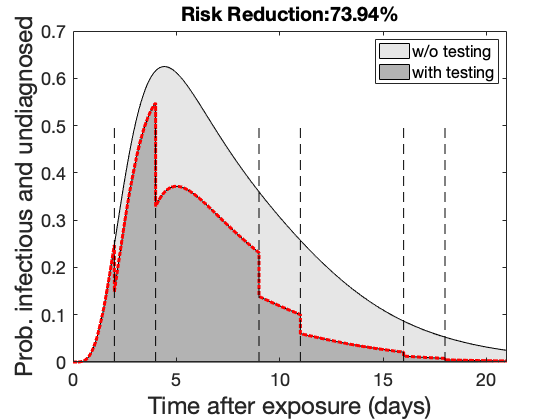 Dreimal pro Woche(Infektion am Samstag, erster Test am Montag)
guter Ag-Test
schlechter Ag-Test
PCR
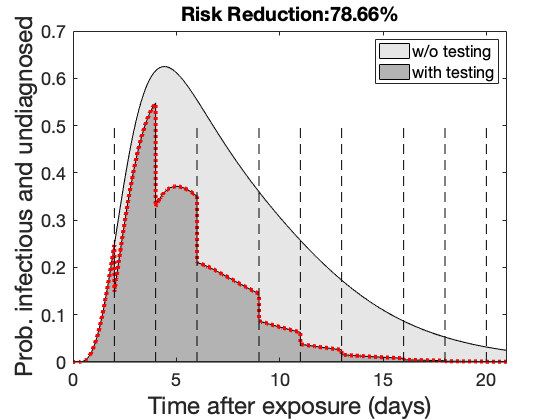 Fünfmal pro Woche(„täglich“)(Infektion am Samstag, erster Test am Montag)
guter Ag-Test
schlechter Ag-Test
PCR
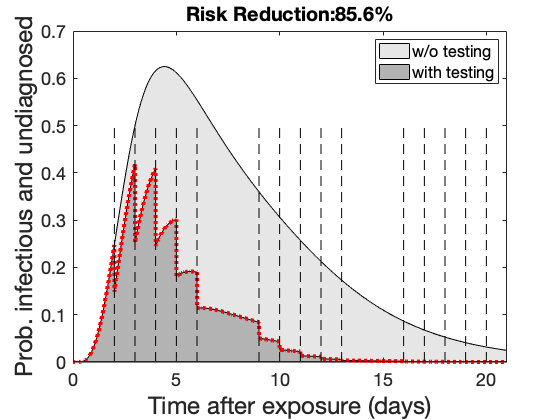 Risikoreduktion bei unterschiedlichen Teststrategien
Ad 2a) Ausgangsrisiko
Impfeffektivität & Ausgangsrisiko
Disclaimer: die hier gezeigten Kinetiken dienen der Veranschaulichung. D.h.: Sie sind noch nicht an Daten angeglichen, unterliegen inter-individuellen Schwankungen und sind variantenabhängig!
Der grobe Trend sollte allerdings passen.
Impfeffektivität (gegen Infektion)
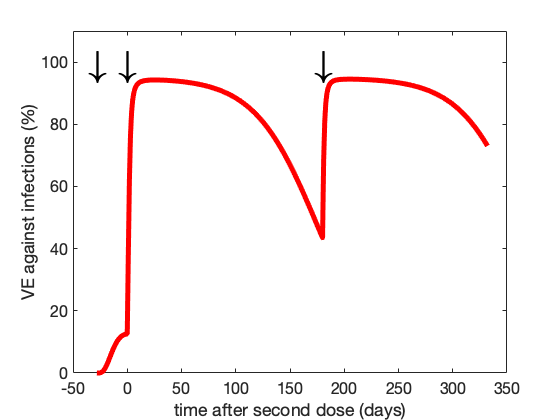 relatives Ausgangsrisiko
(der Infektion)
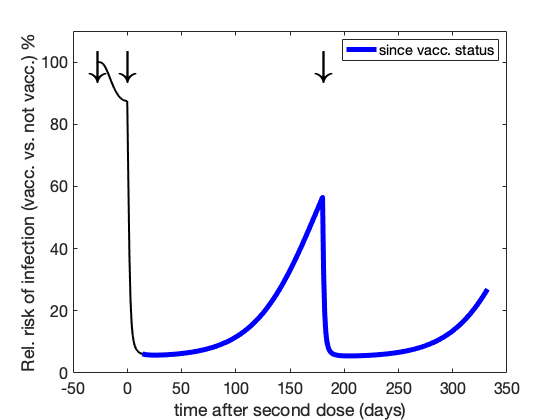 booster shot
first- and 
second shot
time of vaccine shot
Ad 2a) Ausgangsrisiko
*https://www.rki.de/DE/Content/InfAZ/N/Neuartiges_Coronavirus/Daten/Impfeffektivitaet.html
relatives Ausgangsrisiko

absolutes Ausgangsrisiko:
Prävalenz -> s. CovidStrategyCalculator
Wahrscheinlichkeit, dass eine x-beliebige  geimpfte Person infektiös ist
Prävalenz an Infektiösen+
Wh. ungeimpft = 1-Impfquote
Impfquote
~ Meldedaten*
Wahrscheinlichkeit, dass eine x-beliebige ungeimpfte Person infektiös ist
+CovidStrategyCalculator
https://covidstrategycalculator.github.io
Beispielrechnung
Wahrscheinlichkeit, dass eine x-beliebige  geimpfte Person infektiös ist
Wahrscheinlichkeit, dass eine x-beliebige ungeimpfte Person infektiös ist
Prävalenz an Infektiösen
VE = 67%
P(vacc) = 70%
Recap
Gesamt-Risiko =
Ausgangsrisiko x Dauer der Infektiösität x Expositionsfrequenz x Transm. Wh. p. E. x Hospitalisierungsrisiko
*Disclaimer auf Folie 12
Rechnung Ungeimpft vs. Geimpft
Kann häufige Testung das von einem Ungeimpften ausgehende Transmissionsrisiko so stark senken, dass es dem eines seltener getesteten Geimpften entspricht?










Das von einem Ungeimpften ausgehende Infektionsrisiko kann durch erhöhte Testfrequenz nicht unterhalb das von einem 2-mal wöchentlich getesteten Geimpften ausgehende Infektionsrisiko gesenkt werden.
Gesamt-Risiko (ungeimpft)
Ausgangsrisiko (ungeimpft)           Dauer der Infektiosität (tägl. Testung)
x …
x
=
Gesamt-Risiko (geimpft)
Ausgangsrisiko (geimpft)                Dauer der Infektiosität (2-mal wöchl. Testung)
konservative Annahme
VE = 67%
P(vacc) = 70%
guter Ag-Test:         Faktor 0.47*
schlechter Ag-Test: Faktor 0.55
Faktor: 3
(siehe Folie 15)
(siehe Folie 11)
* Rechnung (Folie 11): Faktor =(1-0.9199)/(1-0.8289)
Rechnung (frisch) geboostert vs. vor wenigen Monaten geimpft
Muss eine frisch geboosterte Person getestet werden?









Rechnerisch geht von frisch geboosterten, nicht getesteten Personen ein leicht geringeres Infektionsrisiko aus als von (vor längerer Zeit) doppelt-geimpften, die sich 2-mal wöchentlich testen lassen
Achtung: Hängt alles von der Dauer der Zeit seit der letzten Impfung ab. Wenn solche Regeln entworfen werden, dann müssen sie ständig angepasst werden.
Gesamt-Risiko (geboostert)
Ausgangsrisiko (geboostert)                     Dauer der Infektiösität (keine testung)
x …
x
=
Gesamt-Risiko (geimpft)
Ausgangsrisiko (2-fach geimpft)                Dauer der Infektiösität (2-mal wöchl. Testung)
VE (booster) = 95%
VE (doppelte Impfung) = 67%
guter Ag-Test:         Faktor 5.84*
schlechter Ag-Test: Faktor 3.84
Faktor: 0.15+
*Rechnung (Folie 11): Faktor =1/(1-0.8289)
+ Rechnung: Faktor = (1-VE(b))/(1-VE(dd))